Урок письма  
Буква З, з
Урок письма в 1 классе
Учитель начальных классов МБОУ СО школы п.Уральский
Черемных Светлана Анатольевна
Путешествие в сказку
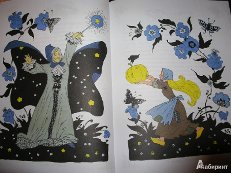 Скорей бы приблизился вечер
И час долгожданный настал,
Чтоб ей в золочёной карете
Поехать на сказочный бал.
Никто во дворце не узнает,
Откуда она, как зовут,
Но только лишь полночь настанет,
Волшебные чары спадут…
Золушка
Поможем Золушке
а   о   И   М   к     з    Д    У    ж  Л
Составь предложение
1. улице,  холодно, на, стало. 

2. купила,  куклу,  Зое, мама.
Вставь пропущенные буквы
зу…                                        г…ра
                                   
моро…                        н…ра

сне…                                   в…да

горо…                                      ж…р
Назови текст
Ударили морозы. Застыли озёра и реки. Пусто в лесу и поле. Сладко заснули в берлоге медведи, засопел в норе барсук. Спит в тёплом гнёздышке белка. Один волк завывает: одиноко и голодно серому в лесу.
Сказка учит доброте,Смелости и красоте.Побыстрее вырастай,Книжки мудрые читай!
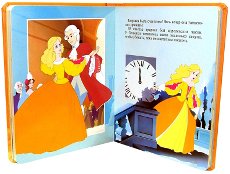 Сегодня я узнал…Я понял, что…На уроке я научился…Мне понравилось…
СПАСИБО ЗА РАБОТУ!
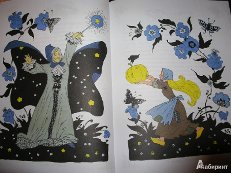